Tools for Open Contentand Open Learning
Progress in Open Source, Open Content, and Open Services
Learning Impact 2007, Vancouver, BC
Brandon Muramatsu
Associate Director, COSL
Brandon.Muramatsu@usu.edu
Licensed Under a Creative Commons Attribution-NonCommercial-ShareAlike License 
(http://creativecommons.org/licenses/by-nc-sa/3.0/)
Cite as: Muramatsu, B.. (April, 2007). Philosophy and Tools for Open Content and Open Learning. Learning Impact 2007, Vancouver, BC.
[Speaker Notes: OCW Finder
Proof of concept, will be updated and put into full production later in 2007
Based of RSS/meta tag Dublin Core Metadata
Browse interface
Portals: OCW Consortium, each OCW, OER portals]
Open Enables Quite A Bit!
April 17, 2007  ::
2
Open Content
Coined by analogy with “open source”, describes any kind of creative work (including articles, pictures, audio, and video) or engineering work (i.e. open machine design) that is published in a format that explicitly allows the copying and the modifying of the information by anyone; not exclusively by a closed organization, firm or individual.
Wikipedia, http://en.wikipedia.org/wiki/Open_content
April 17, 2007  ::
3
Progression in e-Learning
People -> Technology -> People
Knowledge (content) is “restricted” -> 
			Knowledge is free (education as a right)
Formal learning ->
			Informal learning
“Wild west” -> Standards and specifications -> 
Folksonomies & Web 2.0
Lack of content -> Finding the content -> 
Context and reuse of content
April 17, 2007  ::
4
Focus of COSL’s Work
Make finding, using and learning “easy”
Open content in OpenCourseWares, OpenLearn, OpenER, other Open Educational Resources
Creative Commons “attribution” (default) and derivative works/share-alike clauses

…accomplish this through tools 
to make all of the above easier
April 17, 2007  ::
5
OpenCourseWare (OCW) Repositories
OpenCourseWare started by MIT in 2002
“Publication” of MIT providing access to course materials
Key Aspects
Does not grant degrees
Does not provide access to faculty*
Course materials (content varies in depth and breadth)
Licensed “openly” (aka “open content”), using a Creative Commons Attribution-NonCommercial-ShareAlike* license
1550 courses published (of 1800 anticipated)
MIT OCW, ~1.1 million monthly visits (Feb. 2007)
April 17, 2007  ::
6
OCW Movement
Movement expands outside of MIT
Tufts, Johns Hopkins School of Public Health, Utah State University
MIT OCW Translation Partners in Taiwan, China, Universia (in Latin America and Europe)
Notre Dame, British Open University, Open University of the Netherlands, Universidad Politecnica de Madrid
OCW Consortium (launched 2006)
Over 100 members
Over 3,000 courses published
www.ocwconsortium.org
April 17, 2007  ::
7
eduCommons
OpenCourseWare Management System 
Developed at Utah State
Open source (GPLv2)
Content management and publication
Platform for services
Adopters
In production: Utah State University, Notre Dame, Open University of the Netherlands, Universidad Politecnica de Madrid
Pilots underway: 10-20*
Planned adoptions: Kyoto University (and Japan OCW Consortium), CORE (China), Universia 
Funded by the Hewlett Foundation
http://cosl.usu.edu/projects/educommons/
April 17, 2007  ::
8
eduCommons Key Features
Content Production (back-end)
Course creation/upload (zip file, IMS Content Packages)
Workflow process
Content licensing support
Extensible
Use (front-end)
Common format
Access to content only (without chrome)
Enables attribution/citation
Platform for services (RSS, bookmarklets, and Folksemantic tools)
April 17, 2007  ::
9
Demos
Utah State ::  ocw.usu.edu

Notre Dame ::  ocw.nd.edu
April 17, 2007  ::
10
eduCommons Makes Open Content Easy
Focuses on publishing model of MIT OCW, but enables “open learning”
Provides base level of services, that can be extended
Institutions can “test-drive” through demo and pilot hosting services at Utah State
Path for content from LMS/CMS to “open”
April 17, 2007  ::
11
Folksemantic
April 17, 2007  ::
12
[Speaker Notes: Continuing to develop eduCommons
Making eduCommons ready to accept external services
Working “social” aspect to get consortium members ready for external services
Exploring technologies to make adoption easier (Greasemonkey for Firefox, Plug-ins, Javascript code)
And then…]
Folksemantic?
How do you get scale?
How do you get relevant content/context at the right place at the right time?
How do you expose current content/context relationships outside of initial deployment?

Folksemantic?
Folksonomies and Semantic Web
April 17, 2007  ::
13
Folksemantic…
…the underlying infrastructurefor our work to support “open learning”
April 17, 2007  ::
14
Folksemantic Tools
Learner support for open content
Based on folksonomies and relational data
“Web 2.0”
Don’t build “education” versions of the tools people are already using (Del.icio.us, Flickr, Trailfire)
Keep it simple!
Funded by the Mellon Foundation
http://cosl.usu.edu/projects/mocsl/
April 17, 2007  ::
15
Folksemantic Tools
RelStore – store
OER Finder- find
Ozmozr.com – find, aggregate and share <- Changing
Send2Wiki.com – create derivative works
Annorate.com – annotate and rate
MakeaPath.com – sequence -> Trailfire?
Scrumdidilyumptio.us – relate
April 17, 2007  ::
16
Folksemantic Tools (cont.)
RelStore – store 
OER Finder- find 
Ozmozr.com – find, aggregate and share  <- Changing
Send2Wiki.com – create derivative works
Annorate.com – annotate and rate
MakeAPath.com – sequence  -> Trailfire?
Scrumdidilyumptio.us – relate 
April 17, 2007  ::
17
Demos?
Scrumdidilyumptious – relate 
Describes relations between websites, uses folksonomic descriptions, stored in RelStore
http://scrumdidilyumptio.us/
Ozmozr – find, aggregate, share
Build online identity, share information, social filtering
http://ozmozr.com/
MakeaPath – sequence
http://makeapath.com/
Send2Wiki – create, share
http://send2wiki.com/
April 17, 2007  ::
18
Questions?
Brandon Muramatsu
Brandon.Muramatsu@usu.edu
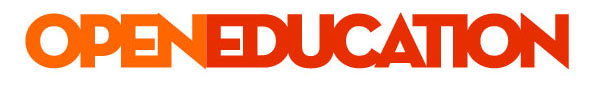 September 26-28, 2007
http://cosl.usu.edu/conferences/opened2007/
April 17, 2007  ::
19